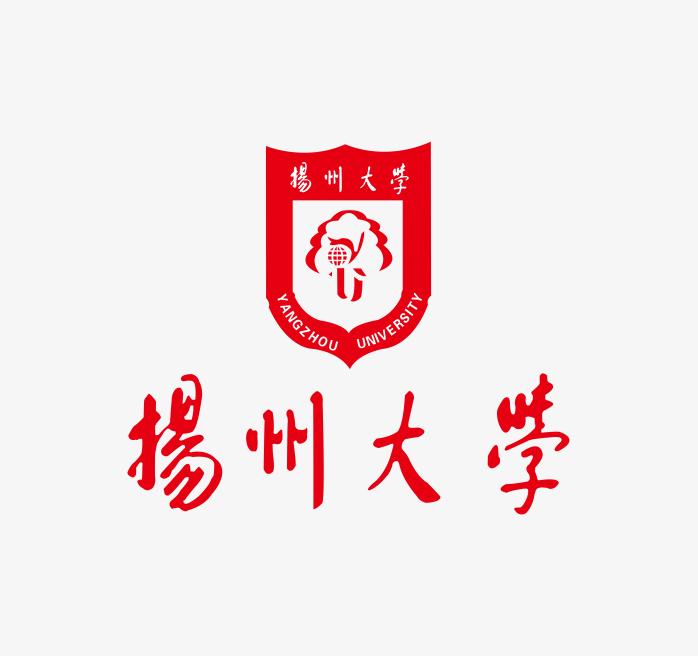 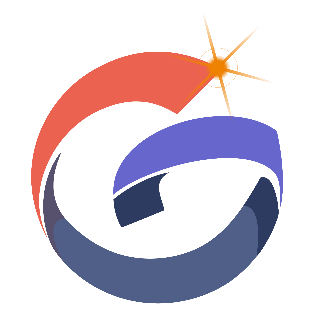 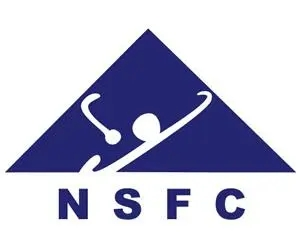 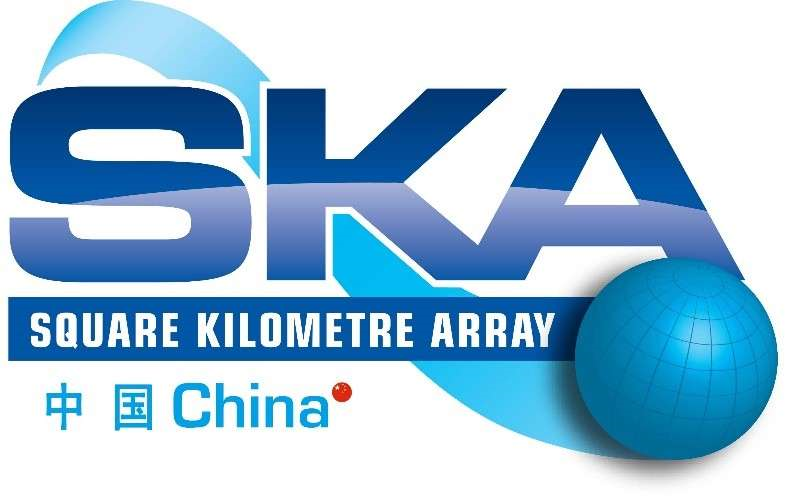 Quarks and Compact Stars
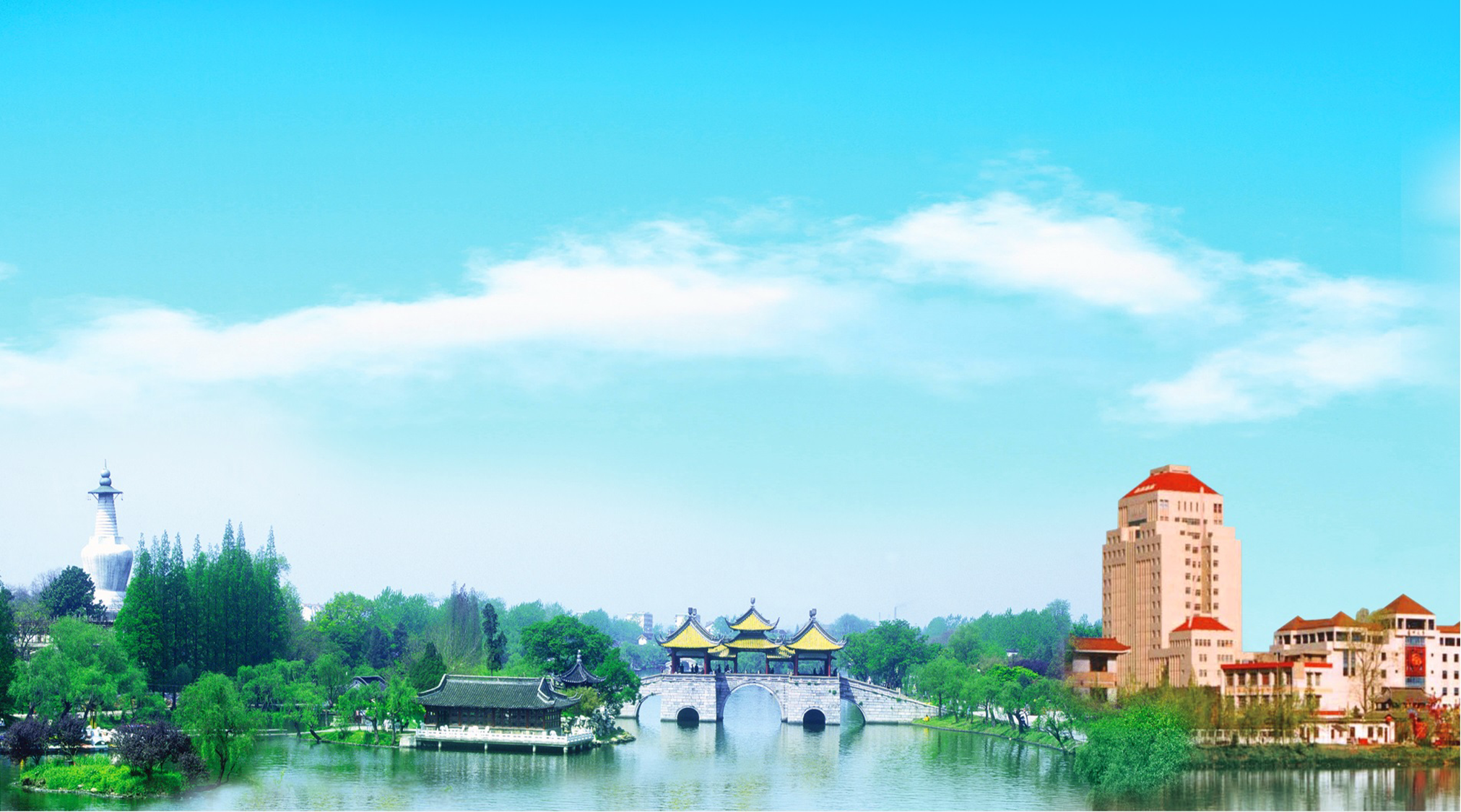 Openning
Yangzhou University, Yangzhou, China; 
Sept. 22-26, 2023
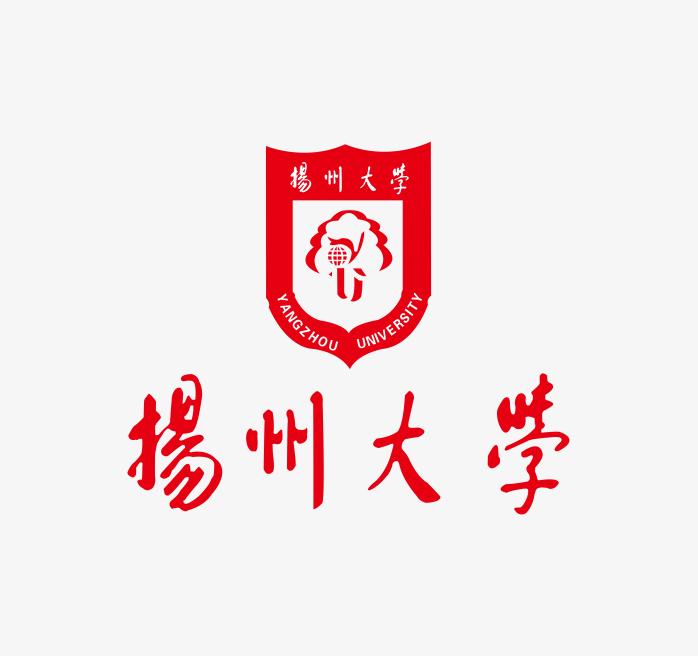 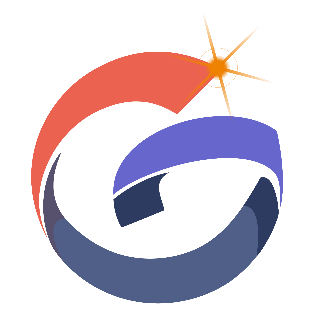 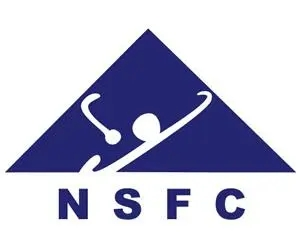 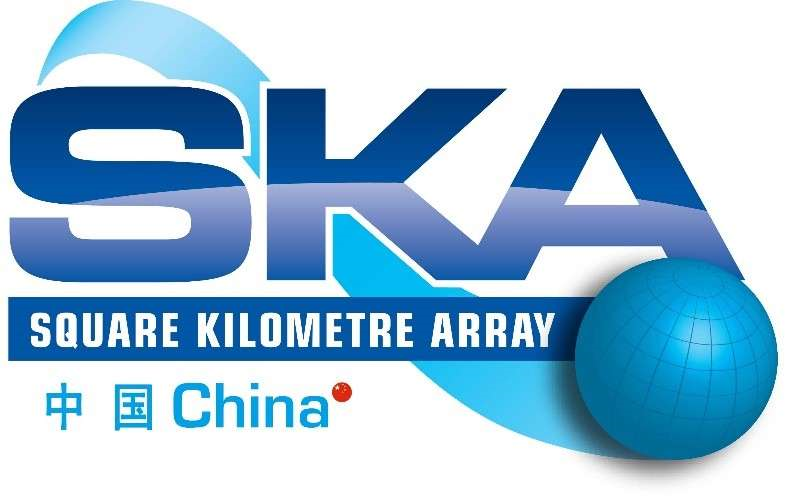 Quarks and Compact Stars
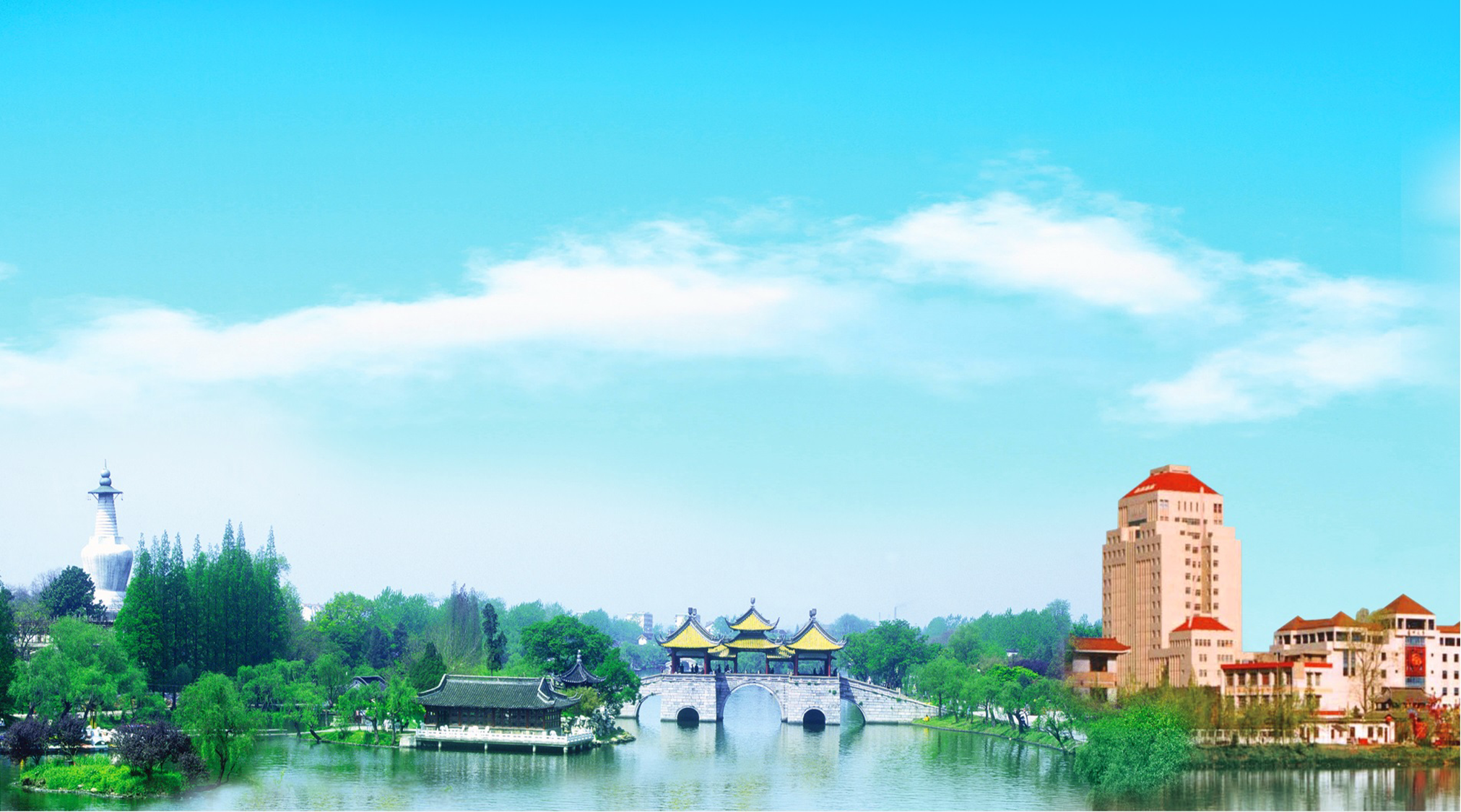 Welcome speech
Prof. Gong, Wei-Juan
Vice-president of Yangzhou University